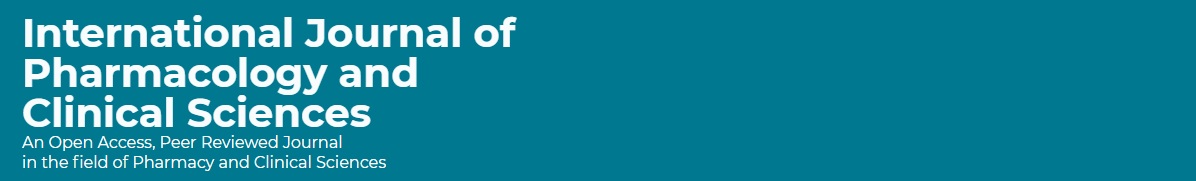 Accounting and Financial in Pharmacy Practice: Quality Perspective
Yousef Ahmed Alomi, Ghadeer Zayed Aljumah, Nasser Rashid Alohlie, Naif Saleh Alamri, Riyadh M Alashban, Maha Hussein Almadany, Abeer Hussin Almasoudi, Basmah Suliman AlHamdan, Ghudair Tashan Alanazi, Hussain Mohammed Ibrahim Aareji
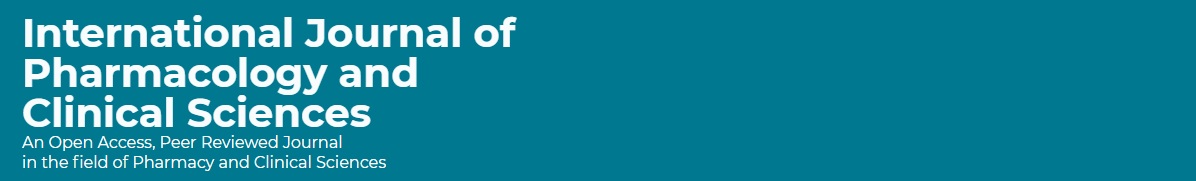 ABSTRACT: 
Objectives: To explore the accounting system quality management policy and procedures in pharmacy practice as a new initiative in Saudi Arabia. Methods: It was a narrative review of accounting system quality management policy and procedures in pharmacy practice. Litterateur searched various databases, including PubMed, Medline, and Google Scholar. The search period is from the 1960s until 15 October 2023. The term is in full-text English and includes Case Reports, Classical Articles, Clinical Conferences, Clinical Studies, Clinical Trials, Evaluation Studies, Government Publications, Guideline, Meta-Analysis, Observational Studies, Practice Guidelines, Randomized Controlled Trials, Reviews, Systematic Reviews, with Humans subject. All hospital or community pharmacy services are included in a search term. Besides, the National and international guidelines of general infection control in hospital practice. The committee of pharmacy accounting policy and procedures formulated and consisted of various expert members. That includes clinical pharmacists, accountant specialists, and financial experts. The guidelines of the policy draft by one member by the second member were reviewed and corrected. The third revision was by the accountant specialist. The topic emphasizes accounting system quality management of the Pharmacy policy.
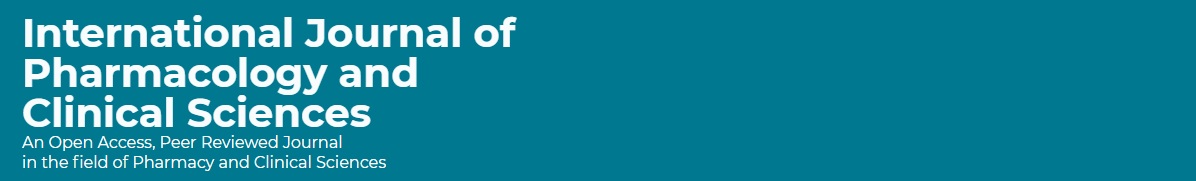 ABSTRACT: 
Results: The quality management of accounting system policy and procedures in pharmacy practice has consisted of accounting auditing and financial performance indicators. The review declares accounting system quality indicators and financial indicators. Besides, the techniques of conducting quality management systems for accounting programs in pharmacy practice.  Conclusion: The quality management of accounting system policy and procedures in pharmacy practice demands keeping inventory products at an appropriate level, with cost control. Besides, monitor financial indicators and adhere to an accounting auditing system. Thus, quality management of accounting system policy and procedures is highly recommended for pharmacy career professionals worldwide.
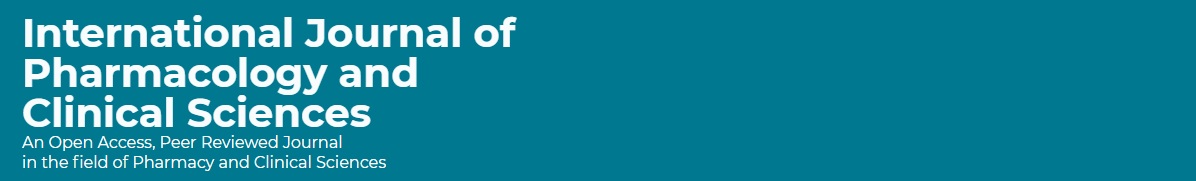 Key Words : 
Accounting, 
Financial, 
Policy, 
Pharmacy, 
Quality management,
Saudi Arabia.
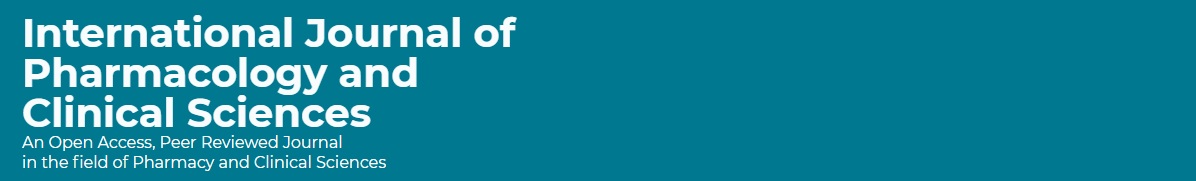 CONCLUSION: 
The pharmacy quality management of accounting system policy and procedures is a new institute project professional pharmacy career. It is required for accounting and financial systems in pharmaceutical care services. It is the basis of evaluation and dimension of a fine of accounting and financial activities in pharmacy practice. The pharmacy quality management of the accounting system is required to ensure the medication inventory and cost control, enhance profit, manage the outcome, and avoid any useless financial burden on the pharmacy system. Therefore, the satisfactory requirements of pharmacy quality management of accounting system policy and procedures emphasizing coverage and processes are noticeably encouraged to enforce in Saudi Arabia.